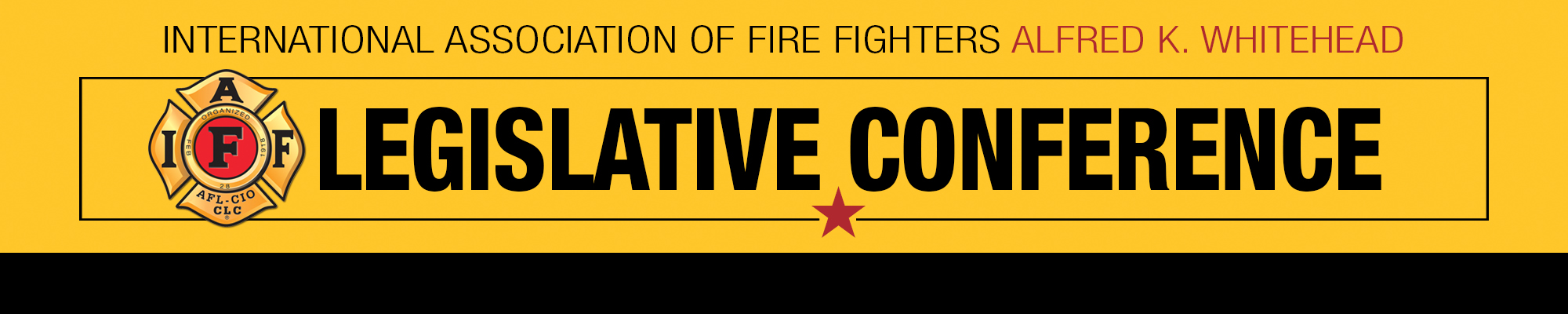 Federal Firefighters Fairness Act
Presenter: Greg Russell

June 28, 2021
Federal Firefighters Fairness Act
Establishes an occupational presumptive coverage for certain conditions for ~10,000 FIRE FIGHTERS employed by the federal government
Military Installations
Veteran Affairs Health Centers
National Laboratories (NIST, NIH, NASA)
Critical Federal Infrastructure (USCG, BLM, DHS)
2
Legislative Conference | Washington, DC
Federal Firefighters Fairness Act
An All-Hazards Fire and Emergency Services response
Structural, Aircraft and Shipboard Fires
Emergency Medical Service (>80% EMT  <10% EMT-P)
Hazardous Materials (Operations or higher)
Technical Rescue (High Angle, Extrication, Swift Water)
Wildland Fire Fighting

Fire Marshal/Inspections/Arson and Explosive Investigation 

Majority of FFDs engage in robust mutual/automatic aid with surrounding jurisdictions
3
Legislative Conference | Washington, DC
Fire Fighters and Presumptive Coverage
State and Municipal Fire Fighters serving in 48 states are afforded some level of presumptive coverage for occupational health conditions
Heart and respiratory disease
Cancers
Infectious diseases – COVID-19 added in the past year
Post-traumatic stress conditions
4
Legislative Conference | Washington, DC
Fire Fighters and Presumptive Coverage
Beyond a limited COVID-19 presumption, federal fire fighters DO NOT have any other presumptive coverages!
Obtaining Federal Employee Compensation Act (FECA) coverage is long and cumbersome process.
100,000 claims filed in 2019.
 Approximately 6 months to deliver a decision to most claimants
Complex cases (cancers, heart and lung disease and infectious disease) often take 10 months or more to render claims decisions
Must prove causation
Must prove acquired during performance of official duties
5
Legislative Conference | Washington, DC
Proving Causation
Causation is proven through answers to series of questions, here are just a few: 
Describe in detail the work performed, the type of materials, supplies, or equipment used, the location where exposure occurred, the duration of exposure (number of hours per day and days per week)
What were the cancer-causing agents you believed you were exposed to during each of these periods?
Describe the type and frequency of safety precautions or protective equipment used.
Did the materials you were exposed to come in containers or packaging with product composition or safety labeling? If so, provide a copy of the labeling.
How did you become aware of your condition and why do you associate it with your federal employment?
6
Legislative Conference | Washington, DC
Fire Fighters and Cancer
Exposure to known carcinogens occur regularly.  
Exposure is an unavoidable occupational hazard
Multiple studies demonstrate cancers occur at higher rates in fire fighters than general population.
LeMasters Meta-Analysis
NIOSH
Nordic Study
7
Legislative Conference | Washington, DC
Fire Fighters and Heart/Lung Disease
Fire fighters have an increased risk of sudden cardiac events after participating in fire suppression activities
One-fifth of fire fighters engaging in live-fire suppression activities experience cardiac arrhythmias
Fire fighters’ risk of death from a heart attack is up to 100 times greater than those performing non-emergency work
Fire fighters have an increased risk of exposure to toxic air contaminates
Toxic chemical soup and high particulate levels are present in the air at and near active fire scenes
8
Legislative Conference | Washington, DC
Fire Fighters and Infectious Disease
Fire fighters have an increased risk of exposure to infectious diseases
Frequently fire fighters deliver EMS care to persons with infectious diseases and are exposed to blood or bodily fluids
COVID-19:  32+K members exposed, 6400+ members isolated, 40 members have died
HIV / AIDS: > 1.1 million cases in the United States with ~35K new cases diagnosed annually
Hepatitis B: > 1 million people in the United States living with chronic infections
Tuberclosis: Up to 13 million people in the United States living with latent TB infection
9
Legislative Conference | Washington, DC
Presumptive Disability
Any presumptive disability coverage determination may be challenged if the employing agency can demonstrate the disease or illness was likely the result of another cause.
Consider history of tobacco or IV drug use
Burden of proof rests with the employer.
Presumptive disability benefits in the federal sector are not new
Covid-19 (included in the American Rescue Plan 3/11/21)
9/11 World Trade Center responders and victims  
Agent Orange Exposure
10
Legislative Conference | Washington, DC
The Federal Firefighters Fairness Act
The Federal Firefighters Fairness Act H.R. 2499 & S. 1116 
Sponsors:
H.R. 2499 - Rep. Salud Carbajal (D-CA) &  Rep. Don Bacon (R-NE),
		S. 1116 – Sen. Tom Carper (D-DE) & Sen. Susan Collins (R-ME), 
	To create a rebuttable presumption that cardiovascular disease, certain cancers and certain infectious diseases contracted by federal fire fighters are job-related for purposes of workers’ compensation and disability retirement.
11
Legislative Conference | Washington, DC
The Federal Firefighters Fairness Act
Establishes a presumption certain diseases are the direct cause of employment for the fire fighters after minimum of 5 years of service
Heart disease
Lung disease
Certain cancers
Cancer of the respiratory system
Cancer of the digestive system
Skin cancer
Testicular cancer
Brain cancer
Cancer of the blood and lymphatic system
Bladder cancer
Breast cancer
Kidney cancer
Any other cancer the Secretary of Labor determines is a hazard of fire protection activities
12
Legislative Conference | Washington, DC
The Federal Firefighters Fairness Act
Certain infectious diseases, no minimum service required
Any communicable disease declared by WHO or CDC to be a pandemic
Any chronic infectious disease, the contraction of which the Secretary of Labor through regulations determines to be related to the hazards to which an employee in fire protection activities may be subject.
13
Legislative Conference | Washington, DC
The Federal Firefighters Fairness Act
TIME IN SERVICE
No time requirement
Infectious disease
Minimum of five years of service in fire protection activities
Heart disease
Lung disease
Cancers
Presumption ends 10 years after last day of employment in fire protection activities
14
Legislative Conference | Washington, DC
Make YOUR Case
Make it personal/Take it home!
Consider your response history exposures.  Each of us has one or more calls that have impacted our lives.  Tell the story!  
Have you or a colleague been impacted by a covered condition? We all know at least one!  Tell the story!
Cancer: Single greatest killer of fire fighters and retirees
Heart disease: Significant number of active LODD succumb to MI
Lung disease: Cause of significant number of early or disability retirements.
15
Legislative Conference | Washington, DC
Broad Support
The Federal Firefighters Fairness Act is broadly supported by fire service and labor organizations.  
International Association of Fire Fighters (IAFF) 
International Association of Fire Chiefs (IAFC)
American Federation of Government Employees (AFGE)
National Federation of Federal Employees (NFFE)
16
Legislative Conference | Washington, DC
Make YOUR Case
House of Representatives
Give strong primary focus to any House members on the Committee on Education and Labor
Secondarily, target any House member on the Committee on Armed Services and Oversight and Reform
Ask ALL members to become a cosponsor!
17
Legislative Conference | Washington, DC
Make YOUR Case
Senate
Give strong focus to any Senate members on the Committee on Homeland Security and Governmental Affairs and Committee on Armed Services
Ask ALL members to become a cosponsor!
18
Legislative Conference | Washington, DC
Important Points of Contact
Federal Firefighters Fairness Act 
Staff Contacts:House:	Johanna Montiel	  johanna.montiel@mail.house.gov 
		Congressman Salud Carbajal (CA-24) 		1431 Longworth House Office Building		(202) 225-3601 
Senate:	Laura Pastre		laura_pastre@carper.senate.gov
		Office of Senator Thomas Carper (D-DE)		513 Hart Senate Office Building		(202) 224-2441
19
Legislative Conference | Washington, DC
Summary
Support the Federal Firefighter Fairness Act
Establishes a presumptive occupational causal link to certain diseases as demonstrated by medical studies to be experienced by fire fighters at rate higher than the general public.
Heart disease
Lung disease
Certain cancers
Certain infectious diseases
Potential cosponsors urged to contact Johanna in Rep. Carbajal’s Office or Laura in Sen. Carper’s Office
20
Legislative Conference | Washington, DC